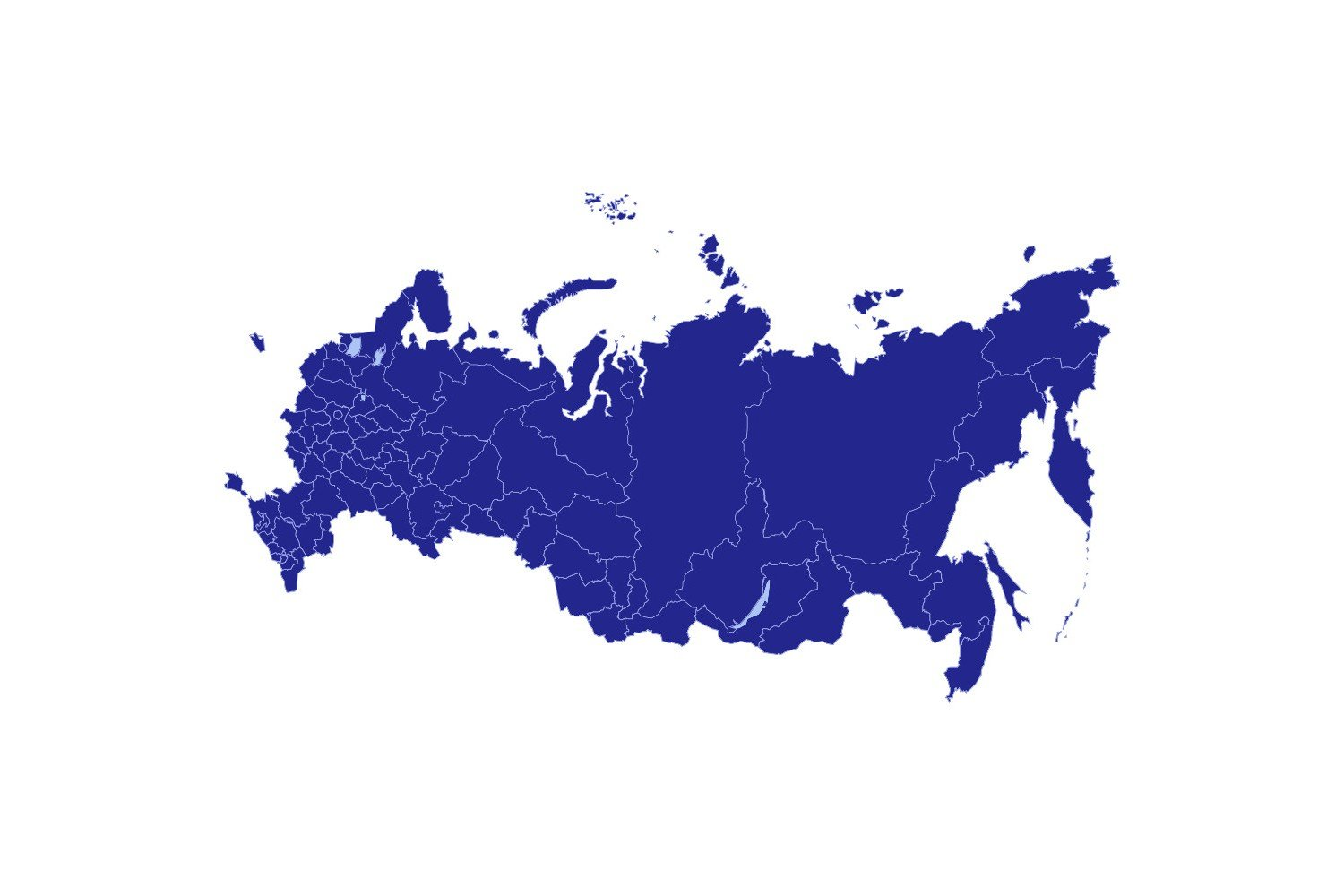 Стратегическая сессия по развитию 
регионального сегмента ЕФС
Приморский край
г. Владивосток 

Проект «PROнаставничество»
Команда проекта:
Мельникова Т.В., ректор ГАУ ДПО ПК ИРО,
Казак Е. Г., директор ЦНППМ ГАУ ДПО ПК ИРО, магистр педагогики, 
Родионова Т.Г., заместитель директора ЦНППМ ГАУ ДПО ПК ИРО
Сеничева Ю.А., главный эксперт ЦНППМ ГАУ ДПО ПК ИРО,
Соболева Е.В., заместитель директора ЦНППМ ГАУ ДПО ПК ИРО
Проблематизация
ВЫЗОВЫ
РАЗРЫВЫ
АКТУАЛИЗАЦИЯ ПРОБЛЕМЫ
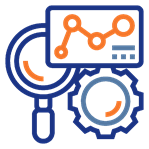 2
2
Целеполагание
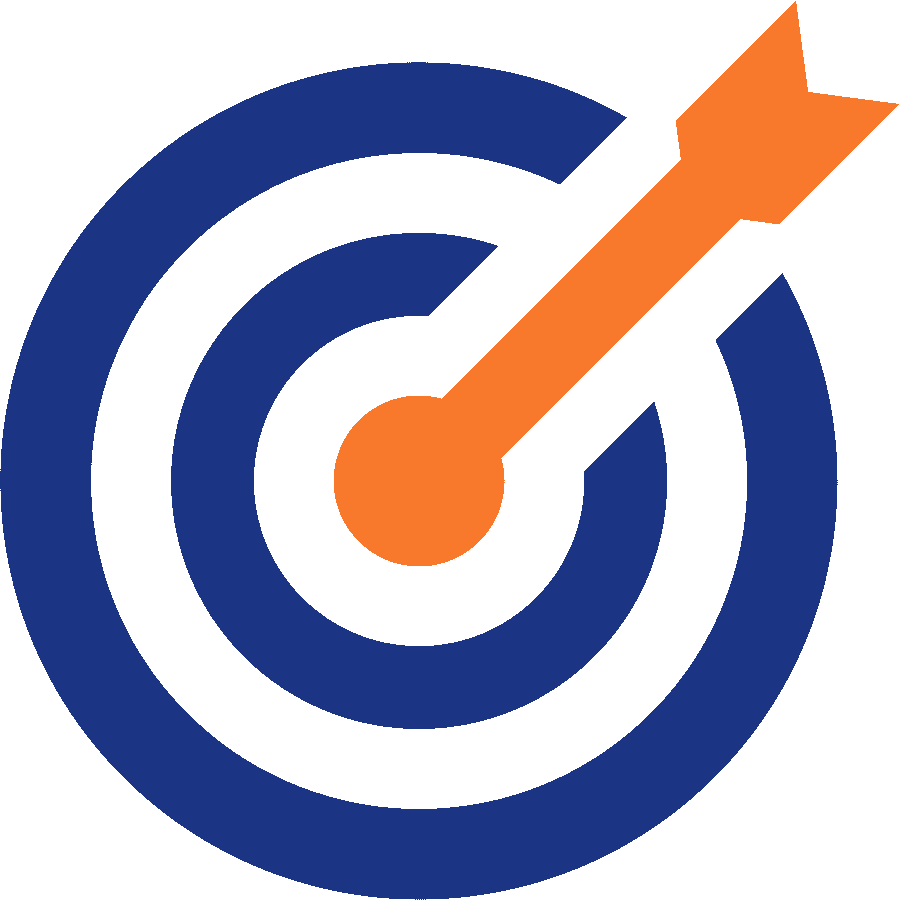 Организация к 2025 году региональной сети муниципальных школ наставничества в 34-х муниципальных образованиях Приморского края как управленческого механизма непрерывного повышения профессионального мастерства и масштабирования лучших педагогических и управленческих практик
Цель –
Формирование организационно-методических условий для создания во всех муниципальных образованиях Приморского края муниципальных школ наставничества (далее - Школ наставничества).
Выявление профессиональных дефицитов, организация повышения профессионального мастерства педагогических и управленческих кадров через ИОМ в рамках Школ наставничества в муниципальных образованиях.
Создание регионального навигатора наставнических практик 
Масштабирование лучших наставнических практик для повышения профессионального мастерства педагогических и управленческих кадров и повышения качества образования в Приморском крае
Задачи:
3
Содержание. Идея проекта
Как достигается результат?
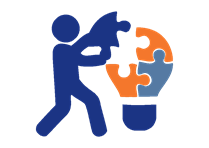 4
Содержание. Идея проекта
Связь с другими направлениями функционирования ЕФС в регионе
1.Выявление профессиональных дефицитов педагогов и управленцев
2. Построение и сопровождение индивидуальных образовательных маршрутов педагогов и управленцев
3.Организация проведения стажировок педагогов и управленцев
4. Организация внедрения и тиражирования лучших педагогических и управленческих практик
5. Организация и внедрение различных форм адресной поддержки и сопровождения молодых педагогов до 35 лет в первые три года работы
Роль/участие субъектов региональной системы НМС:
•	Школа педагогики ДВФУ, 
•	Приморский государственный аграрно-технологический университет, 
•	Владивостокский государственный университет
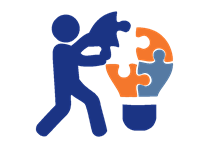 6
Дорожная карта проекта
2
7
Дорожная карта проекта
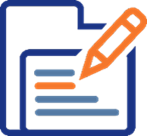 2
8
Дорожная карта проекта
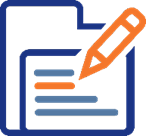 9
Ожидаемые результаты, эффекты
Необходимые ресурсы
Ключевые результаты (по этапам реализации с привязкой к срокам)
Во всех муниципалитетах Приморского края созданы Школы наставничества (34 Школы наставничества)
Не менее 90% молодых педагогов муниципальных образований вовлечены деятельность сети муниципальных Школ наставничества
Не менее 40% педагогов муниципальных образований вовлечены в деятельность муниципальных  Школ наставничества
Не менее 10% педагогов муниципальных образований повысили квалификацию с построением ИОМ в рамках деятельности сети Школ наставничества 
Систематизировано не менее 100 лучших наставнических практик  на основе регионального навигатора наставнических практик
Индекс удовлетворенности участия в программ наставничества  - не менее 90%
Финансы:
За счет средств текущего финансирования
       Кадры:
директор наставнического центра  ПК ИРО - 1ставка
Системный администратор - 0,5 ставки.
Руководители муниципальных Школ наставничества - 34 чел.
Инфраструктура:
Создан наставнический центр в структуре ПКИРО 
Создана платформа  сетевого взаимодействия муниципальной сети наставничества на официальном сайте ГАУ ДПО ПК ИРО.
Риски
Основные эффекты
Риски:
Дефицит кадров для организации Школ наставничества
Низкий уровень профессиональной мотивации педагогов
Управление рисками:
Качество подготовки персонала Школ 
Разработка системы мотивационных рычагов для поддержки наставничества в Приморском крае
Локализованы проблемы организации непрерывного повышения профессионального мастерства педагогических и управленческих кадров, включая молодых педагогов на муниципальном уровне
Снижается ротация педагогических и управленческих кадров
Наблюдается рост закрепляемости молодых педагогов в муниципальных системах образования системе образования
Наблюдается рост качества общего образования
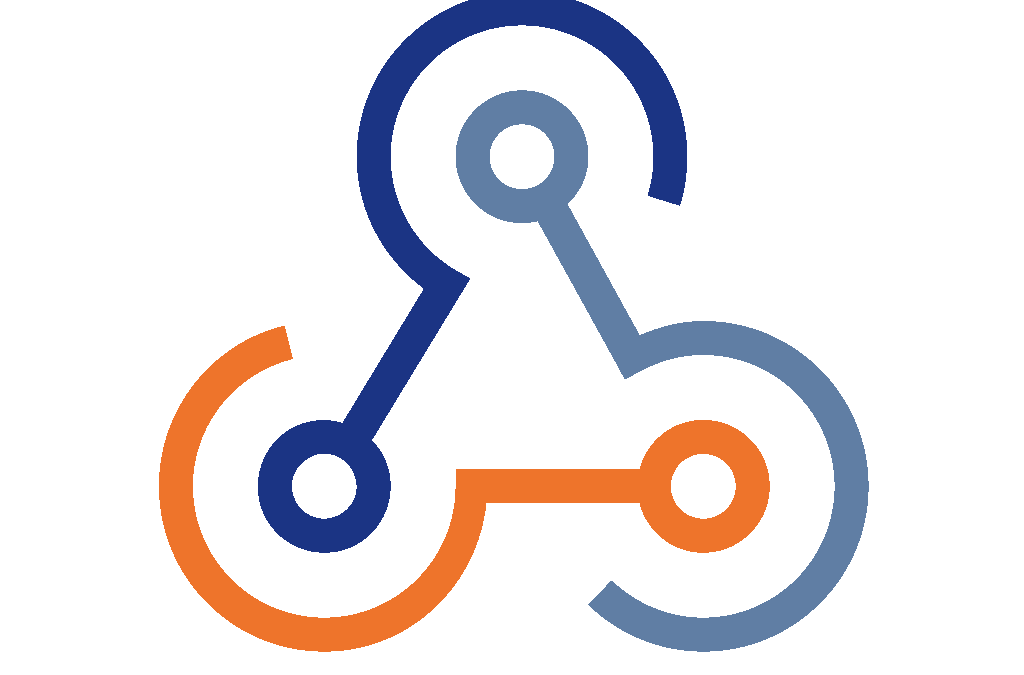 10
Критерии и показатели эффективности
Рост количеств муниципальных школ наставничества
Рост доли педагогов, включая молодых педагогов, вовлеченных в деятельность школ наставничества
Рост доли описанных и оформленных наставнических практик
Количественные показатели
Рост Индекса удовлетворенности участием в программах наставничества 
Снижение ротации педагогических и управленческих кадров в муниципальных системах образования
Рост закрепляемости молодых педагогов в муниципальных системах образования
Рост качества общего образования в муниципалитетах
Качественные показатели
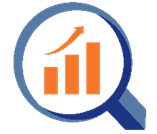 11